Гагаринский урок  «Космос-это мы» на тему: «55 лет полёта В.В.Терешковой»
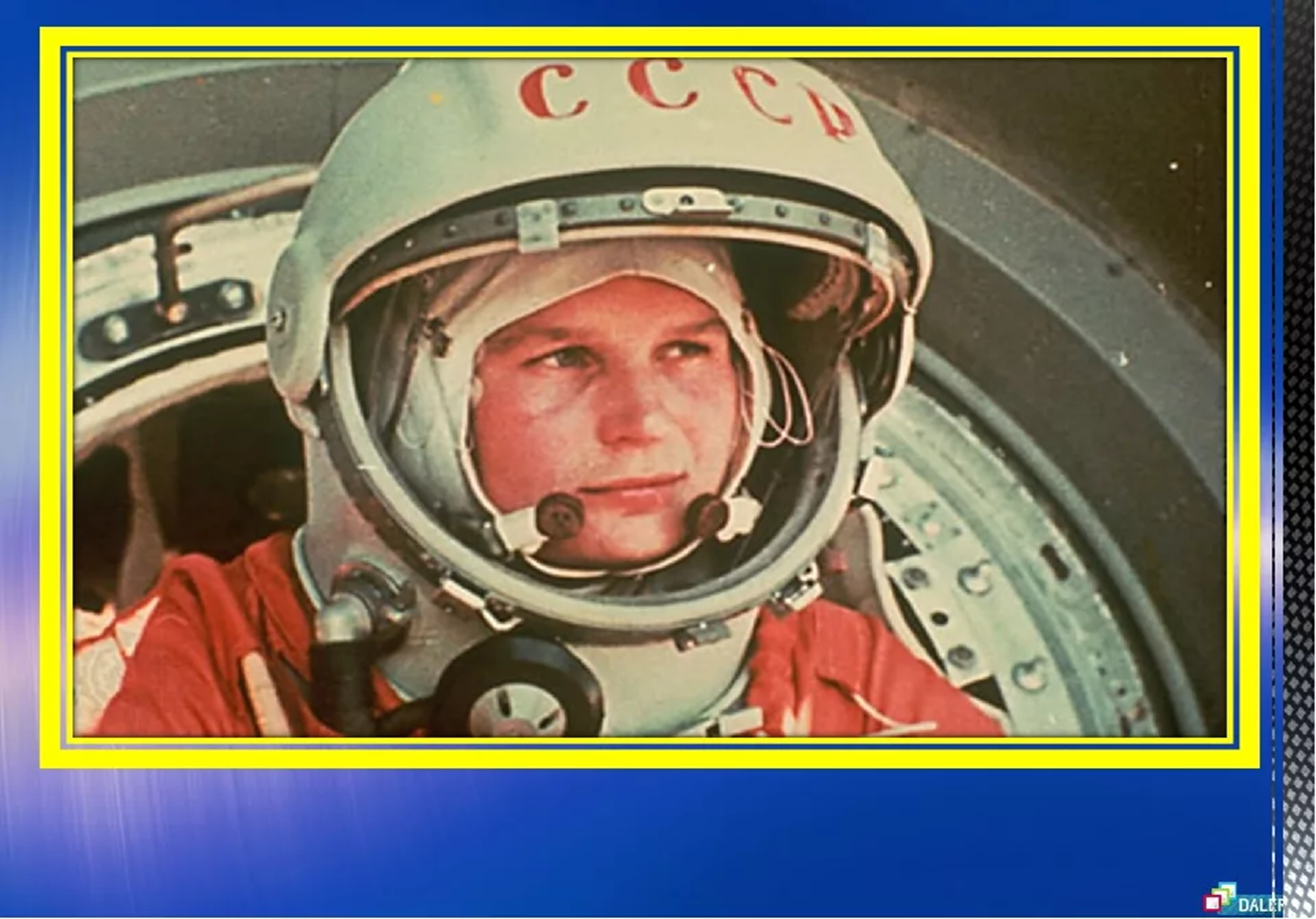 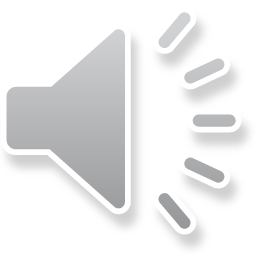 1.Полет в космос женщины-космонавта
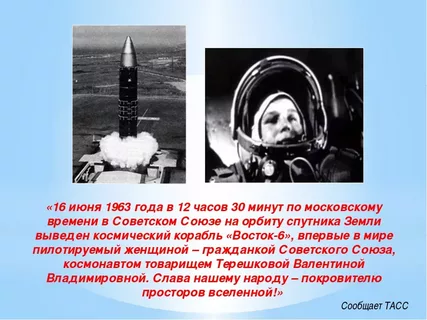 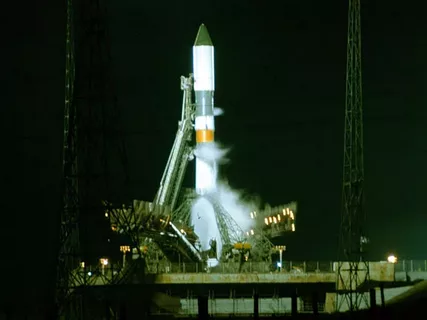 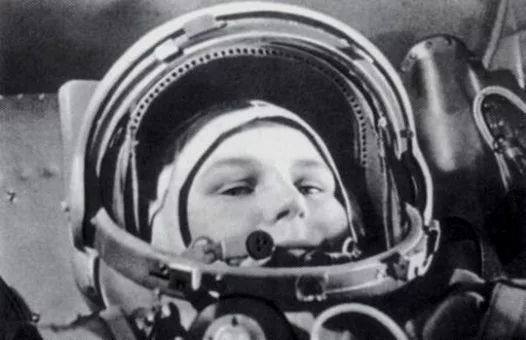 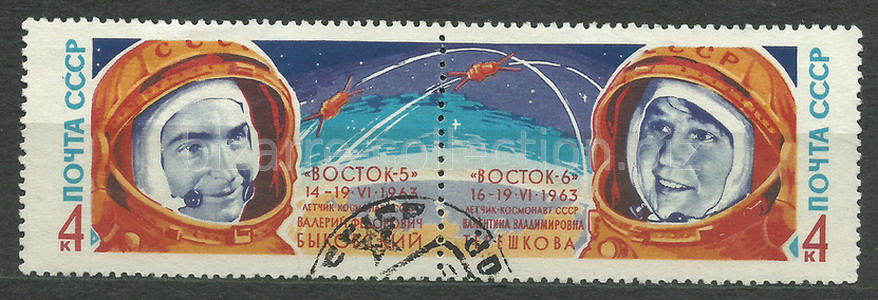 2.Будущие космонавтки
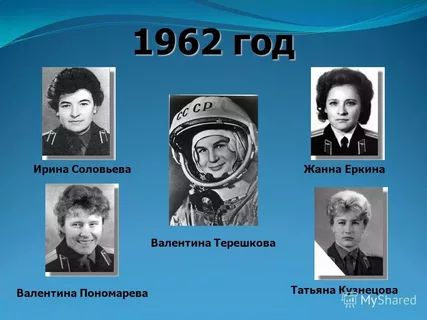 3.Самочувствие в полёте
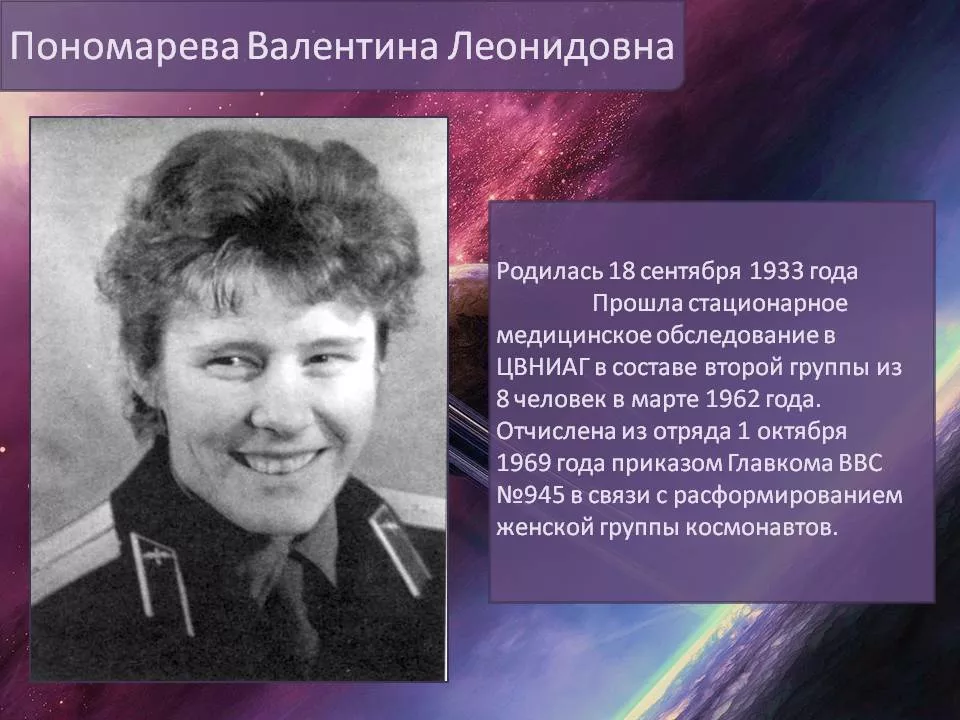 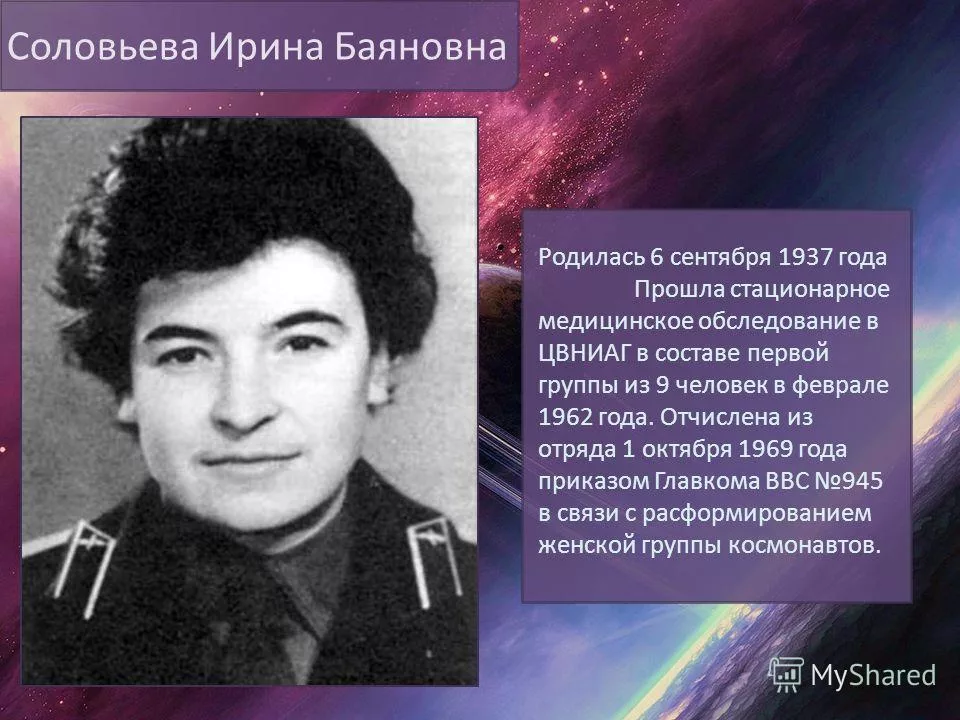 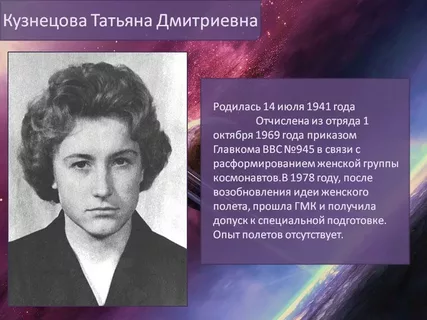 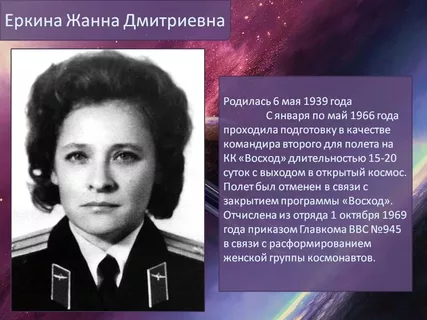 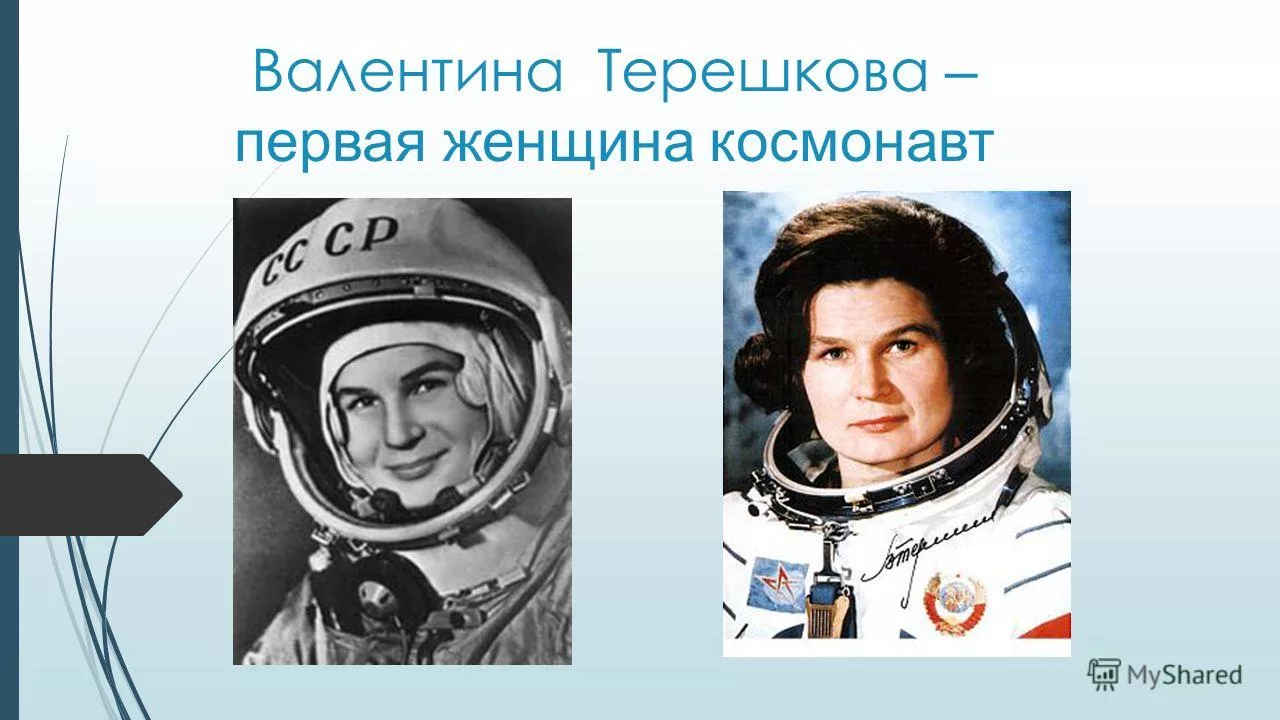 Посадка кораблей «Восток-5» и «Восток-6»
4.«Чайка» в космосе
5.Признание заслуг
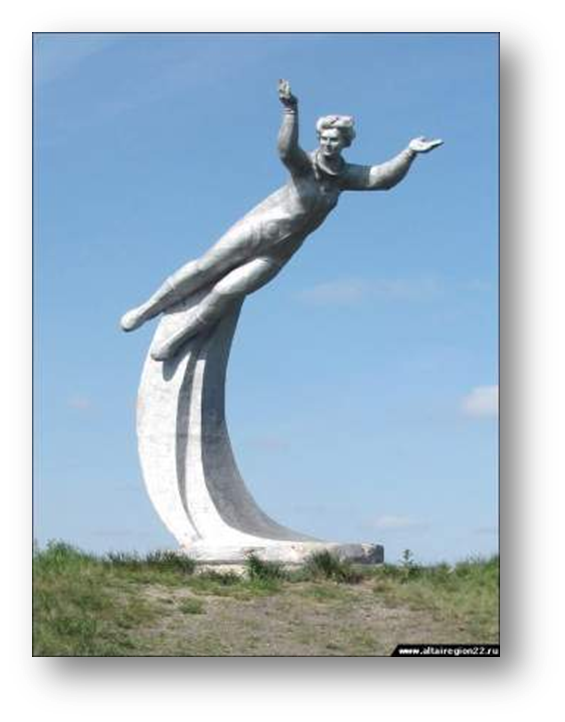 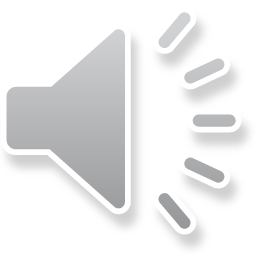 Её именем названы кратер на Луне и малая планета 1671 Chaika (позывной Терешковой во время полетов).
     Ей присвоен почётный титул «Величайшая женщина XX столетия». 
 7 апреля 2011 г. в Ярославле открыт Планетарий в честь первой женщины-космонавта В.Терешковой.
    Существует 2 памятника Терешковой: на Аллее космонавтов в Москве и в Баевском районе Алтайского края, на территории которого она приземлилась.